Catholic Education at a Time of Cultural and Demographic Transitions: Challenges and PossibilitiesCatholic School Leadership Team Initiative:Transcending the Challenges Roche Center for Catholic Education- Boston CollegeOctober 22, 2013Hosffman Ospino, PhD
Our conversation
Introductory remarks and a Brief Historical Observation

The changing face of U.S. Catholicism

The Challenges of serving in a Culturally Diverse Church

How Does Cultural Diversity Impact Catholic Education 

Possibilities as We Educate in a Culturally Diverse Church
The Question of Mission
Catholic schools are at the heart of the Church’s evangelizing mission
Reading the Signs of the Times
“When you see a cloud rising in the west you say immediately that it is going to rain—and so it does; and when you notice that the wind is blowing from the south you say that it is going to be hot—and so it is.” 
(Luke 12:54-55)
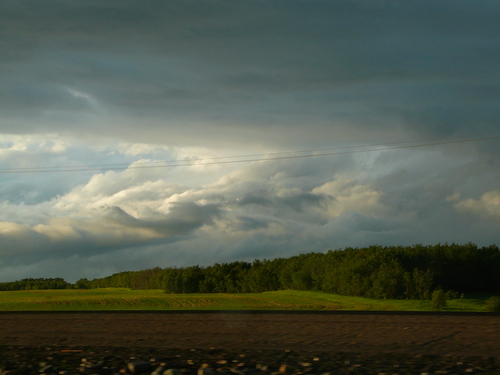 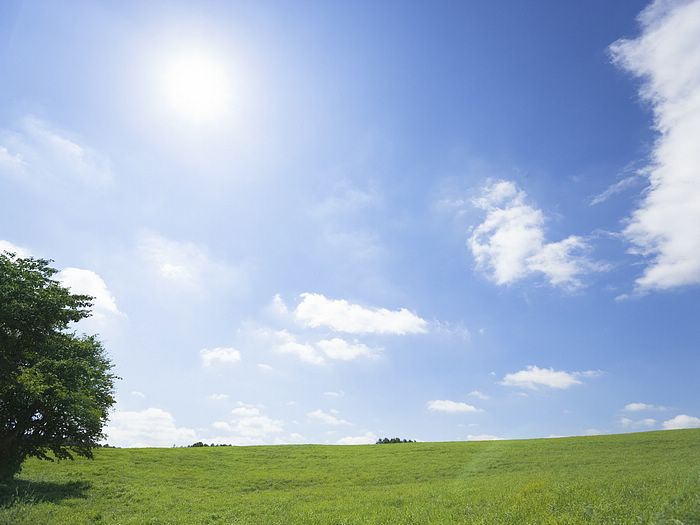 A Brief Historical Observation
Why did Catholics between the middle of the 19th century to the middle of the 20th century invest so much in Catholic Schools?
Preservation of religious identity

Awareness of the importance of education for social mobility 

Prepare Catholics to respond to culture: American and Catholic
Are these the same goals that drive the mission of Catholic schools in the United States today?
Who benefits from our Catholic schools? 

Who should be in our schools?
The changing face of U.S. Catholicism
The changing face of U.S. Catholicism
First Wave: from Europe; different nationalities, languages, traditions
Emphasis on assimilation: “American” and “Catholic”
Catholic education supported by the immigrant communities, religious orders, and growing diocesan structures/support

Second Wave: mostly from Latin America; also from Asia and Africa
Complex process of integration: cultures, languages, variety of Catholic experiences.
Catholic school in transition, in some places on survival mode. Dwindling resources (e.g., personnel, finances), and decreasing diocesan structures/support
WHO are Catholicsin the United States?
Hispanic 					43%
		Non-Hispanic White			47.4
		African American	 		3.6% 
		Asian					5%
		Native Americans 			1% 
				
By 2020 Latinos/as will likely constitute 50% of the Catholic population in the U.S.
Catholicism in the 21st Century is being profoundly shaped by cultural diversity…

And Catholic educators are called to be responsive and responsible to this reality.
The Challenges of Serving in a Culturally Diverse Church
Urgent questions –in general
Finances

Enrollment

Staffing

Competitiveness
Urgent questions –in light of diversity in the Church
Even though 14.3% of students in Catholic schools are Hispanic, only 4% of all school-age Latinos attend our schools

About 6.3% of all teachers in Catholic schools are Hispanic; 1.9% Asian; 1.3% Black. Who do we recruit to teach in our schools?
Catholic schools are closing in places where the number of new Catholics is growing and are perhaps are most needed

Immigrant and poor families struggle to understand the Catholic school system (culture, misconception, lack of information, etc.); often they cannot afford Catholic education
Nearly 40% of all Catholic parishes in the United States are multicultural and/or celebrate services in a language other than English (mostly Spanish). How closely are our schools working with these communities?

Minority children disproportionately struggle to access and thrive in Catholic schools because of inadequate preparation at home and in the public school system
The Question of Diversity
Contending with diversity
A question of identity: who are we as a community of faith, the Church 

Recognizing our biases and oversights

Responding to the needs of the people we aim to serve in our immediate context: ethical question
Awareness about cultural diversity demands a response


For us, this must be a response based on the best values of our Catholic tradition
How Does Cultural Diversity Impact Catholic Education
Our Students
Variety of cultural experiences, including ethnicity, language, and national origin

Increasingly exposed to the pluralistic nature of our society

Negotiating identity in terms cultural and religious values (e.g., children from immigrant families)
Our Teachers and Administrators
Awareness of the complexity of the student body –and their families

Hiring practices that reflect student diversity

Decision-making practices and allocation of resources that take diversity into consideration
Our Curriculum
Do students see their cultural experience(s) reflected in the curriculum?

Does the curriculum raise consciousness about the diversity at the heart of the Church in the United States? --ecclesial dimension

Does the curriculum prepare students to build a society deeply shaped by cultural diversity --civic dimension
Intercultural Competence
Intercultural competence is the capacity to communicate, relate and work across cultural boundaries.  It involves developing capacity in three areas: knowledge, skills, and attitudes.
Possibilities as We Educate in a Culturally Diverse Church
Focus on Hispanics?
55% of the entire U.S. Catholic population under the age of 18

Different groups of Hispanic youth: immigrants, identity seekers, mainstream movers, at risk

Welcoming Hispanic children in our schools will have a positive effect in future leadership in Church and society
Partnerships
Strengthen relationships with parishes, especially culturally diverse parishes

Develop initiatives to work with families of children from minority groups, especially immigrant parents

Establish pathways to ease the transition into Catholic schools: families, public schools, community organizations
Interesting Initiatives
The Catholic School Advantage initiative at the University of Notre Dame

Catholic education foundations

Two-Way Immersion Network (TWIN) for Catholic Schools
U.S. Catholicism is being deeply transformed by a new experience of cultural diversity. !Catholic schools cannot afford to ignore this transformation! We must respond
Hosffman Ospino, PhD
Assistant Professor of Theology and Religious Education 
Faculty Director of Graduate Programs in Hispanic Ministry

BOSTON COLLEGE
School of Theology and Ministry
ospinoho@bc.edu
617-552-0119

Visit Boston College’s STM website:
www.bc.edu/stm